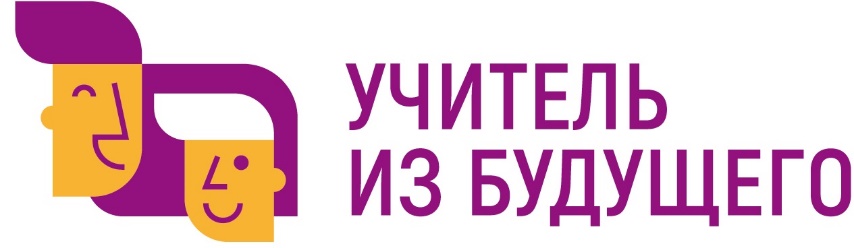 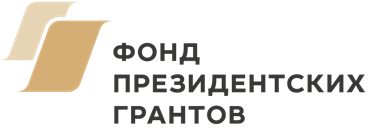 World Englishes Introductory Kit: Набор наглядных мультимедийных материалов для освоения вариантов английского языка
Предметная область: 
Английский язык
ОрганизаторАНО ДПО «Межрегиональный центр 
инновационных технологий в образовании»
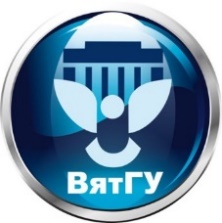 Ключевой партнерФГБОУ ВО «Вятский государственный университет»
Педагогический институт
Команда проекта
Капитан: Деминцев Андрей Сергеевич
Участники: Кафеева Анастасия Виталиевна, Фефилова Полина Леонидовна
студенты ФГБОУ ВО «Вятский государственный университет», г. Киров
Учитель: Исупова Анастасия Павловна, учитель английского языка МБОУ "Средняя школа №25 им. Героя Советского Союза генерал-лейтенанта Д.М. Карбышева с кадетскими классами", ГО ЗАТО Свободный Свердловской обл.	
Методист: Сунгурова Ольга Владимировна, кандидат педагогических наук, доцент кафедры иностранных языков и методики обучения  иностранным языкам ФГБОУ ВО «Вятский государственный университет», г. Киров
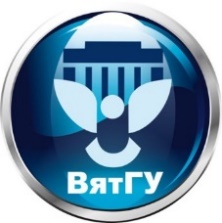 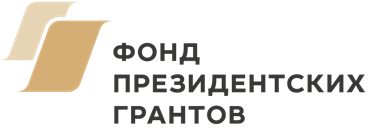 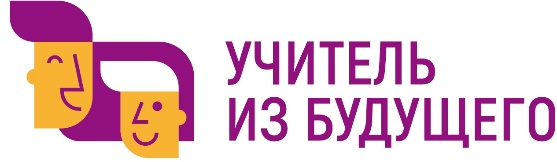 Проблема, которую должен решать проект
Не готовность обучающихся 9-11 классов к нешаблонному взаимодействию с англоговорящими.
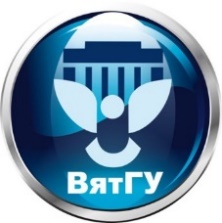 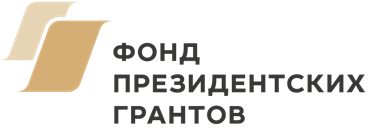 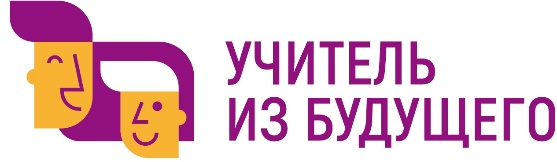 Противоречие, которое должен решать проект
Противоречие между необходимостью ознакомления обучающихся 9-11 классов с вариативностью английского языка и отсутствием соответствующих наглядных мультимедийных материалов у учителя.
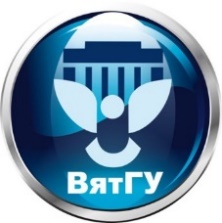 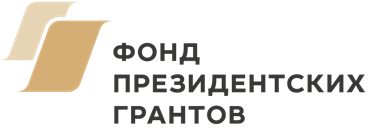 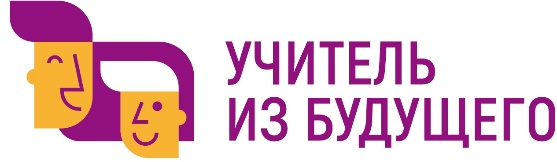 Цель проекта
Расширение лингвистического кругозора обучающихся 9-11 классов в процессе освоения английского языка при помощи наглядных мультимедийных материалов (презентации, видео) в рамках урока/цикла уроков World Englishes.
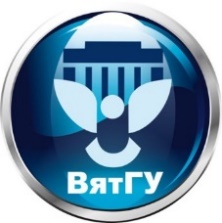 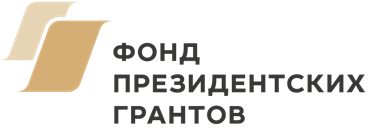 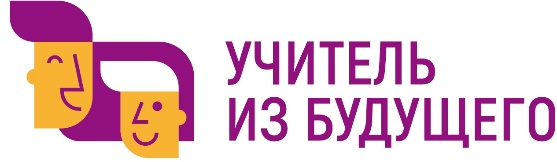 Ожидаемый результат (продукт, ресурс)
Набор наглядных мультимедийных материалов (презентация, видео- и аудиофрагменты) по теме World Englishes для использования на уроках английского языка в 9-11 классах.
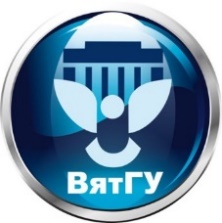 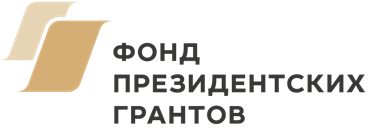 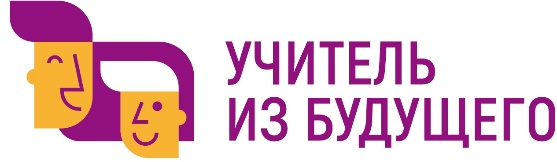